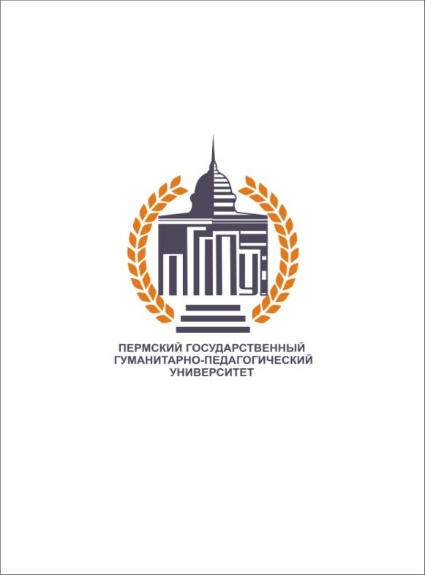 Конкурс общеуниверситетских элективных дисциплин (модулей) 2022-2023Распоряжение № 19 от 01.03.2022
Ученый совет ПГГПУ 01.03.2022